ФЕДЕРАЛЬНАЯ НАЛОГОВАЯ СЛУЖБА
Межрегиональная инспекция Федеральной налоговой службы 
по крупнейшим налогоплательщикам № 5
Организация и порядок работы  в условиях применения Единого налогового платежа и Единого налогового счета
06.12.2022
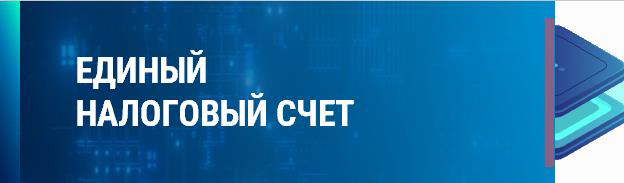 Основные термины и понятия
Единый налоговый платеж (ЕНП) – это сумма денежных средств, перечисляемая налогоплательщиком на соответствующий счет, в счет исполнения обязанности перед бюджетом РФ.


Единый налоговый счет (ЕНС) – это форма учета совокупной обязанности налогоплательщика и перечисленных денежных средств в качестве ЕНП, распределение которого осуществляет ФНС России.


Сальдо ЕНС – это разница между совокупной обязанностью и перечисленными в качестве ЕНП денежными средствами.


Совокупная обязанность – это общая сумма налогов, авансовых платежей, сборов, страховых взносов, пеней, штрафов, процентов, которую обязан уплатить (перечислить) НП, и сумма налога, подлежащая возврату в бюджетную систему РФ.
2
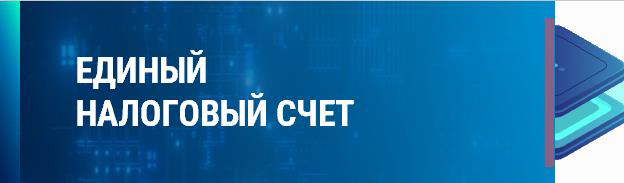 ЕНС ВСТУПАЕТ В СИЛУ С 01 ЯНВАРЯ 2023 Г. (263-ФЗ от 14.07.2022)
Основные новелы
Преимущества
3
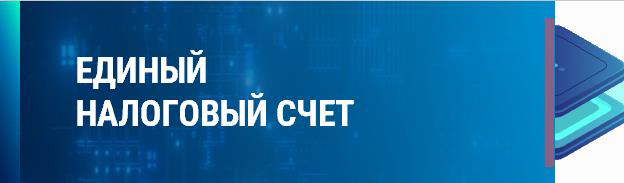 Сроки уплаты
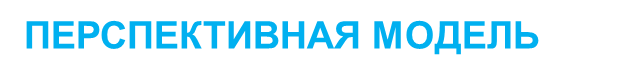 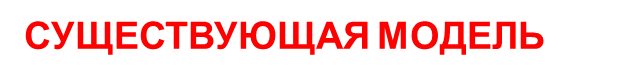 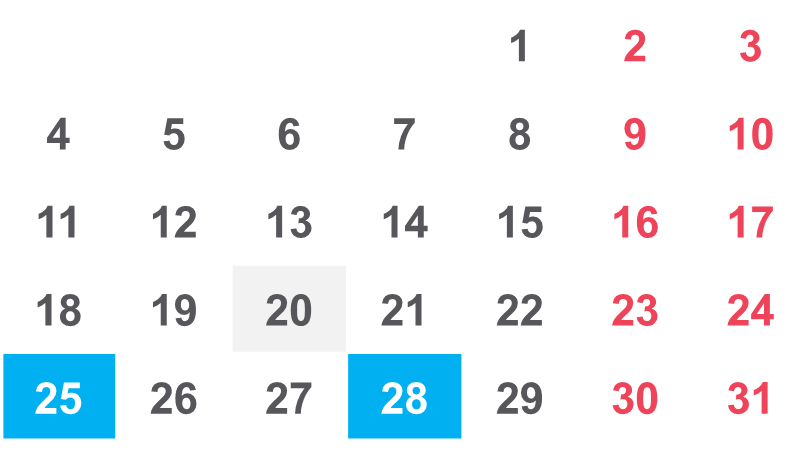 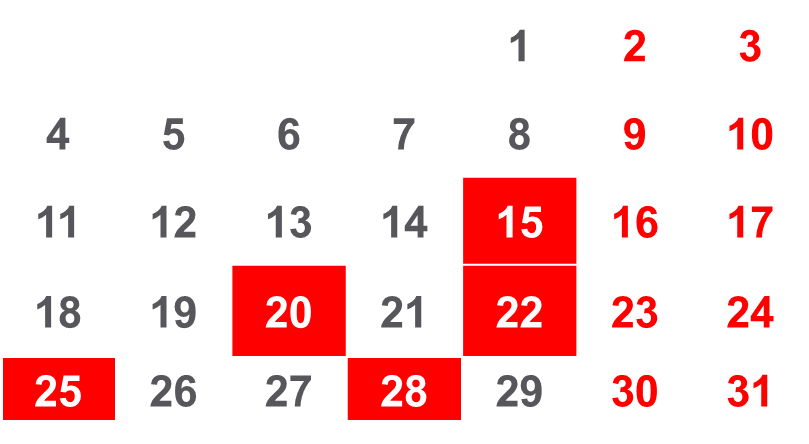 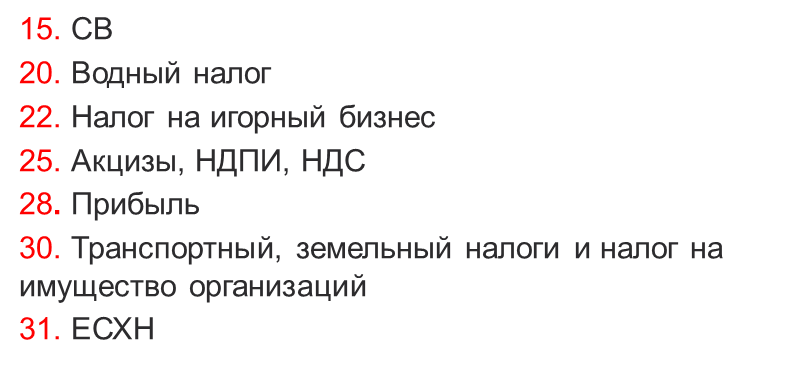 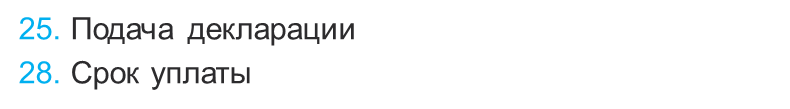 4
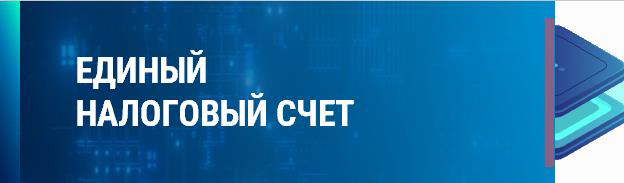 Единые сроки уплаты налогов
5
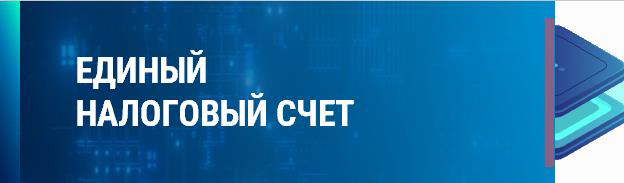 Сроки уплаты НДФЛ
Агентский НДФЛ до 01.01.2023 года уплачивается следующим образом (п. 6 ст. 226 НК РФ):
С 01.01.2023 года не будет иметь значения, с какого вида дохода уплачивается НДФЛ, – важно будет, в какой период исчислен и удержан налог:
6
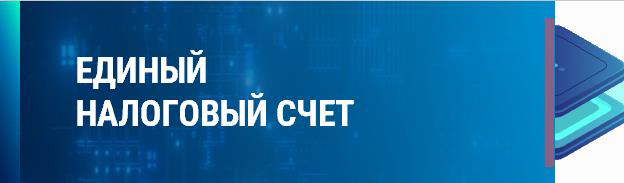 Единые сроки сдачи отчетности
7
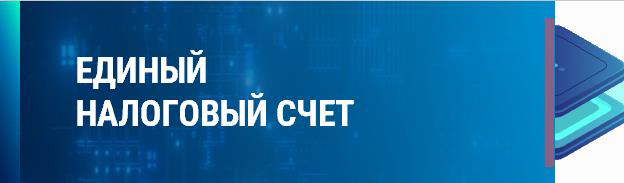 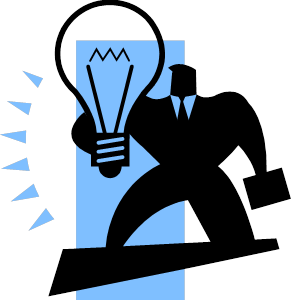 ЕНП не распространяется на
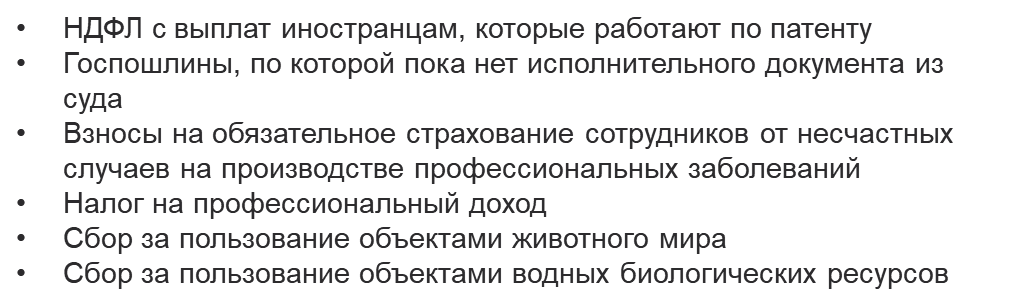 8
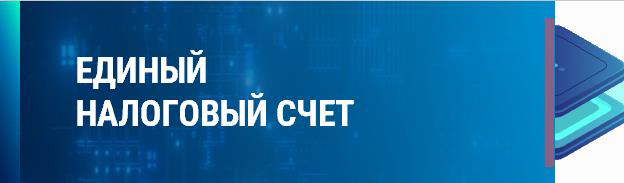 Формирование сальдо ЕНС на 01.01.2023
Включаются суммы:
9
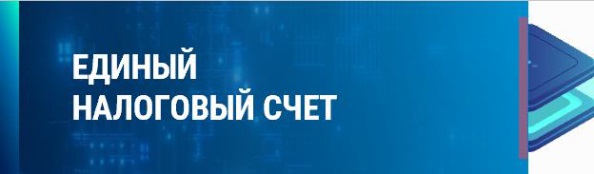 Формирование сальдо ЕНС на 01.01.2023
Не включаются суммы:
10
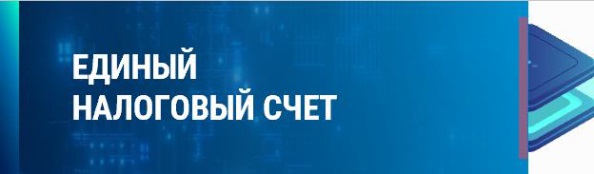 Порядок распределения ЕНП
Недоимка с наиболее ранним сроком уплаты 1500 руб
1
Начисления с текущим сроком уплаты 4000 руб
2
ЕНП
15000 руб
Пени 300 руб
Остаток ЕНП 8000 руб
3
Проценты 200 руб
4
Штрафы 1000 руб
5
11
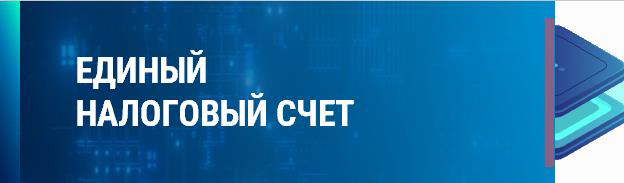 Единые реквизиты для уплаты всех налогов
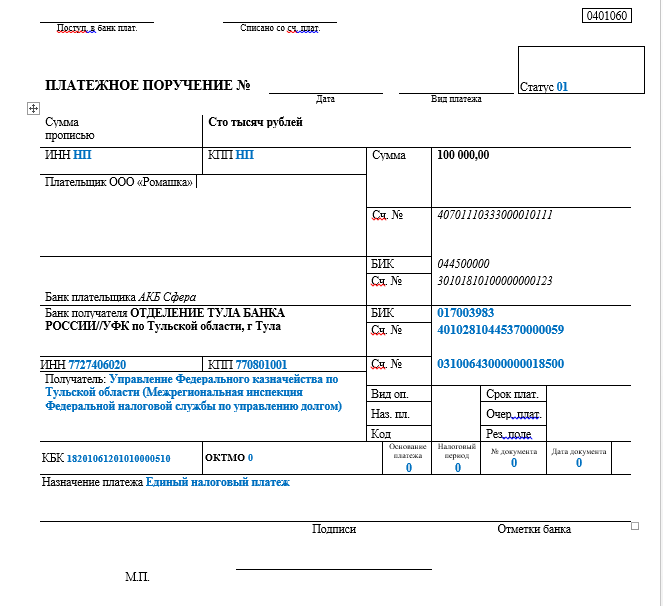 12
ФЕДЕРАЛЬНАЯ НАЛОГОВАЯ СЛУЖБА
Спасибо за внимание!